Process Control
Course II

Lecture 8

The Stability
Part I
By
Prof. Alaa Kareem Mohammed
1
Outline
1- Concept of stability
2- Stability Cases
3- Definition of Stability
4- Characteristic Equation
5-    S-Plane
6- Criteria  of Stability
2
Stability
1- Concept of Stabilityمفهوم الاستقرارية
Temperature measuring element
Consider the heating tank system shown below. Assume that the  temperature of the exit stream To is controlled at value 40 oC . Now we wish to change the set point from 40 oC to 45oC, so the exit temperature (To ) should varied to reach the value 45oC.
m
cp
Ti
M
m
cp
To
Process
Steam in
Q
P
E
Tm
Controller
Final control element
Control Valve
Comparator
Tsp
3
+
+
+
∑
∑
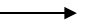 _
According to the numerical values of the transfer functions in the block diagram, the response will be  one of the following of   three cases
4
Offset =1
To
45oC
To
40oC
t
45oC
44oC
45oC
45oC
40oC
40oC
t
t
40oC
t
5
To
45oC
40oC
t
The response neither converge nor diverge
6
To
45oC
40oC
t
7
2-  Stability Cases
Stability
Unstable
Critically stable
Stable
8
3- Definition of  Stability
تعريف الاستقرارية
The stability of a control system is defined as the ability of any system to provide a bounded output when a bounded input is applied to it. 
A system is stable if every bounded input yields a bounded output. We call this statement a bounded-input, bounded-output (BIBO) definition of stability.
More specifically, we can say, that stability allows the system to reach the steady-state and remain in that state for that particular input even after variation in the parameters of the system.
Stability
The system reach  a certain value called steady state value
9
المعادلة المميزة
4- Characteristic Equation
∑
∑
Characteristic equation is the denominator of the transfer function of the closed loop equal to zero.
Characteristic equation
+
+
+
_
10
Example 1
Find the characteristic equation for the closed loop  shown below.
Solution
Characteristic equation
Note that the characteristic equation has three roots of S, these roots called poles
11
5-  S-plane
It is a plane the x-axis of which is real and the y-axis of which is imaginary. It is used to ascertain the nature or S root and hence the stability of the system.
Imaginary axis
12
Imaginary axis
13
Example 2
A closed system has the following  characteristic equation.
Find the roots of the equation and then locate them on the S-plane.
Solution
14
Roots
j
2
1
-2
1
2
-1
-1
-2
15
j
2 j
1 j
1
2
-2
-1
-1j
-2j
16
Fig.
17
Criteria of stability
18
Exercise
Specify the stability of the system that  has the following  roots :
19
Example 3
Consider the closed loop shown in the block diagram below. Test the stability of the system in the following cases:
(a).   Kc=1
(b).   Kc=5/4
(c).   Kc=2
Solution
(a).  Kc=1
20
The system is stable
Roots are complex numbers with real part is negative.
21
(b).  Kc= 5/4
The system is critically stable
Roots are complex numbers with pure imaginary.
22
(c).  Kc= 2
The system is unstable
Roots are complex numbers with real part is positive.
23
Homework 1
Consider the closed loop shown in the block diagram below. Test the stability of the system in the following cases:
(a).   Kc = 1
(b).   Kc = 4
24
Homework 2
Test the stability of  the closed loop shown in the block diagram below.
+
+
+
-
25
Example 4
ysp
Consider the closed loop shown in the block diagram below. Test the stability of the system in the following cases:
+
y
(a).   Kc=1
(b).   Kc=8
(c).   Kc=27
-
5
Solution
Note that the root S1= - 4 satisfies Eq.(*)
The system is stable
27
One root is negative real and the other two roots are pure imaginary , so the system is critically stable
The value of Kc that make the system critically stable is called  maximum Kc,max  or critical  Kc, crit .
28
y
Return to our example
t
29
Then Eq.(**) can be written as
The system is unstable
Two of the roots are complex with the real part is positive
30
Thank you for your attention
Any ?
31